ДӘРІС ТАҚЫРЫБЫ: Тұздардың гидролизі
Гидролиз дегеніміз не?
Гидролиз реакцияларының түрлері. Сатылы гидролиз.
Гидролиздің сандық сипаттамалары.
1. Тұздардың гидролизі
Тұздардың еріген бөлшектерінің су иондармен әрекеттесіп нәтижесінде жаңа әлсіз электролиттер түзілетін және рН орта өзгеретін реакцияны тұздардың гидролизі деп атайды.

Гидролиз қайтымды процесс болып келеді. 

Ерітіндідегі гидролиз кезінде сутегі немесе гидроксид иондарының мөлшері көбейеді, нәтижесінде ерітіндінің рН ортасы қышқылдық немесе негіздік болады.
рН ортаға байланысты индикаторлардың түстері
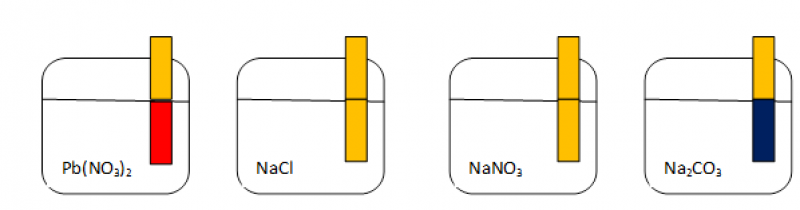 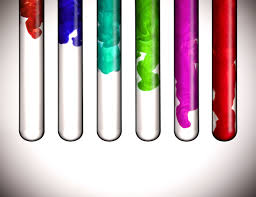 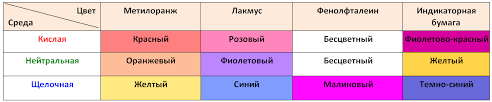 2. Гидролиз реакцияларының түрлері. 
Сатылы гидролиз.   

Құрамы төрт түрлі тұздар бар.
Әлсіз қышқыл мен күшті негізден түзілген тұз.
Күшті қышқыл мен әлсіз негізден түзілген тұз.
Әлсіз қышқыл мен әлсіз негізден түзілген тұз.
Күшті қышқыл мен күшті негізден түзілген тұз.
1. Әлсіз қышқыл мен күшті негізден түзілген тұз анион бойынша гидролизденеді.
   а) KCN  K+ + CN-,
                                CN- + HOH  HCN + OH-,               рН7
KCN + HOH  HCN + КOH.
б)                                                  

                                               
                   1)

Na2CO3 + HOH ↔ NaHCO3 + NaOH.
                         2)     HCO3- + HOH ↔ H2CO3 + OH-,
NaHCO3 + HOH ↔ H2CO3 + NaOH.
2. Күшті қышқыл мен әлсіз негізден түзілген тұз катион бойынша гидролизденеді.
а) NH4Cl  NH4+ + Cl-
                             NH4+ + HOH  NH4OH + H+,              рН7
NH4Cl + HOH  NH4OH + HCl.
 б) 



ZnCl2 + HOH ↔ ZnOHCl + HCl
3. Әлсіз қышқыл мен әлсіз негізден түзілген тұз катион және анион бойынша гидролизденеді.
  
                                                

                                                              рН7
Мысалдар:
а) NH4CH3COO  NH4+ + CH3COO-,

екі процесс қатар жүреді:
NH4+ + HOH  NH4OH + H+,
CH3COO- + HOH  CH3COOН + OH-,
NH4CH3COO + HOH  NH4OH + CH3COOН.
 
б) Pb(CH3COO)2  Pb2+ + 2CH3COO-,

екі процесс қатар жүреді:
Pb2+ + HOH ↔ PbOH+ + H+,
CH3COO- + HOH ↔ CH3COOH + OH-,
Pb(CH3COO)2 + HOH ↔ Pb(OH)CH3COO + CH3COOH.
Бұл жағдайда ерітіндінің рН мәні тұз түзетін қышқыл мен негіздің салыстырмалы күшіне байланысты болады: 

егер Кқышқ.  Кнегіз, онда ерітіндінің рН мәні бейтарапқа шамамен тең болады (рН  7);

егер Кқышқ. > Кнегіз., онда ерітіндіде сутек иондарының концентрациясы гидроксид-иондарының концентрациясынан жоғары болады да, орта әлсіз-қышқылдық болады;

егер Кнегіз. > Кқышқ., онда көбінесе гидролизге тұздың анионы ұшырайды да, ерітіндіде гидроксид-иондарының концентрациясы сутек иондарының концентрациясынан жоғары және орта әлсіз-негіздік болады.
4. Күшті қышқыл мен күшті негізден түзілген тұз гидролизге ұшырамайды, себебі оған кері жүретін бейтараптану реакциясы қайтымсыз, яғни соңына дейін жүреді (рН=7):

KCl + HOH → KOH + HCl

K+ + Cl- + HOH → K+ + OH- + H+ + Cl-, 

H2O → H+ + OH-
3. Гидролиздің сандық сипаттамалары
Гидролиздің сандық сипаттамалары ретінде екі шаманы қолданады: гидролиздену дәрежесі (h) мен константасы (Кг).

Гидролиздену дәрежесі гидролиз процесінің қаншалықты терең өткендігін көрсетеді.
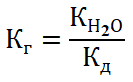 Гидролиздену константасы мен дәрежесі арасындағы байланыс келесі қатынаспен көрсетілген:







Бұл қатынастан гидролизге ұшыраған тұздың ерітіндісін сұйылту кезінде, оның гидролиздену дәрежесі жоғарылайтынын көруге болады.

Гидролиз процесі эндотермиялық болғандықтан, температураның жоғарылауы жүйенің тепе-теңдігін өнімдер жаққа ығыстырады, осыдан гидролиздену дәрежесі артады.
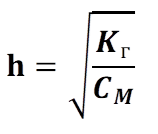